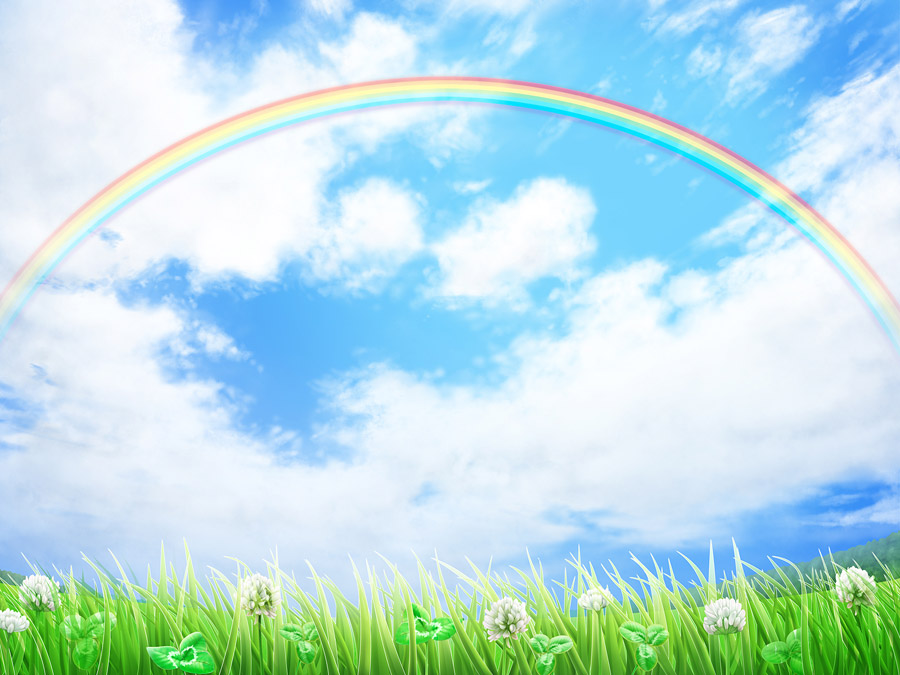 看護の魅力に触れてみよう！
看護の魅力発見
入場
無料
下関
in
10月14日（土）
※感染に注意をはらいながら行います。
　発熱・体調不良のある方は参加を控えてください。
　開催状況につきましては、山口県看護協会の　　　　　
　ホームページを確認してください。
13:00~15:30
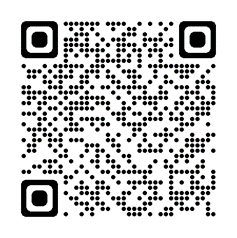 ◆場所◆
下関市立市民病院　講堂　来院者用駐車場をご利用ください。
　　　　　　　　　　　　　　　　　　　  当日は駐車料金は無料です。
◆対象◆
小学生・中学生・高校生・その他看護に興味のある方
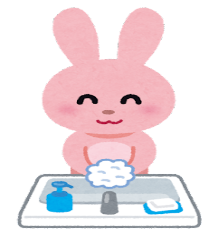 手洗いじょうずにできるかな？
手洗いチェックをしてみよう！
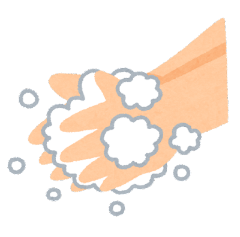 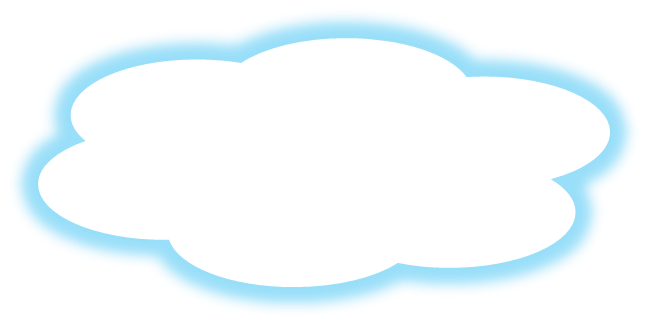 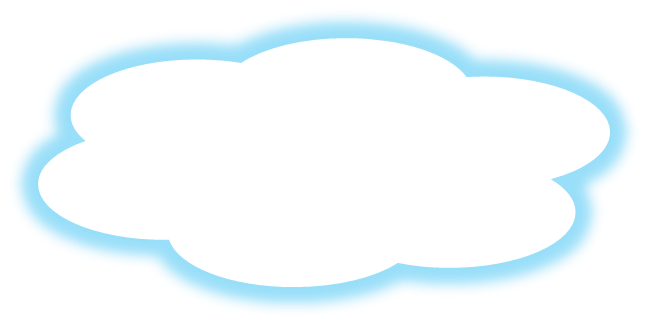 DMAT　　
体験
手術衣着用　　
体験！
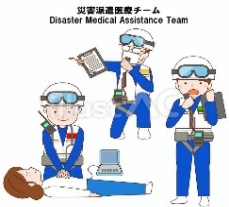 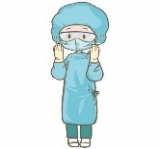 みゃくはく　　こきゅう　　さんそほうわど
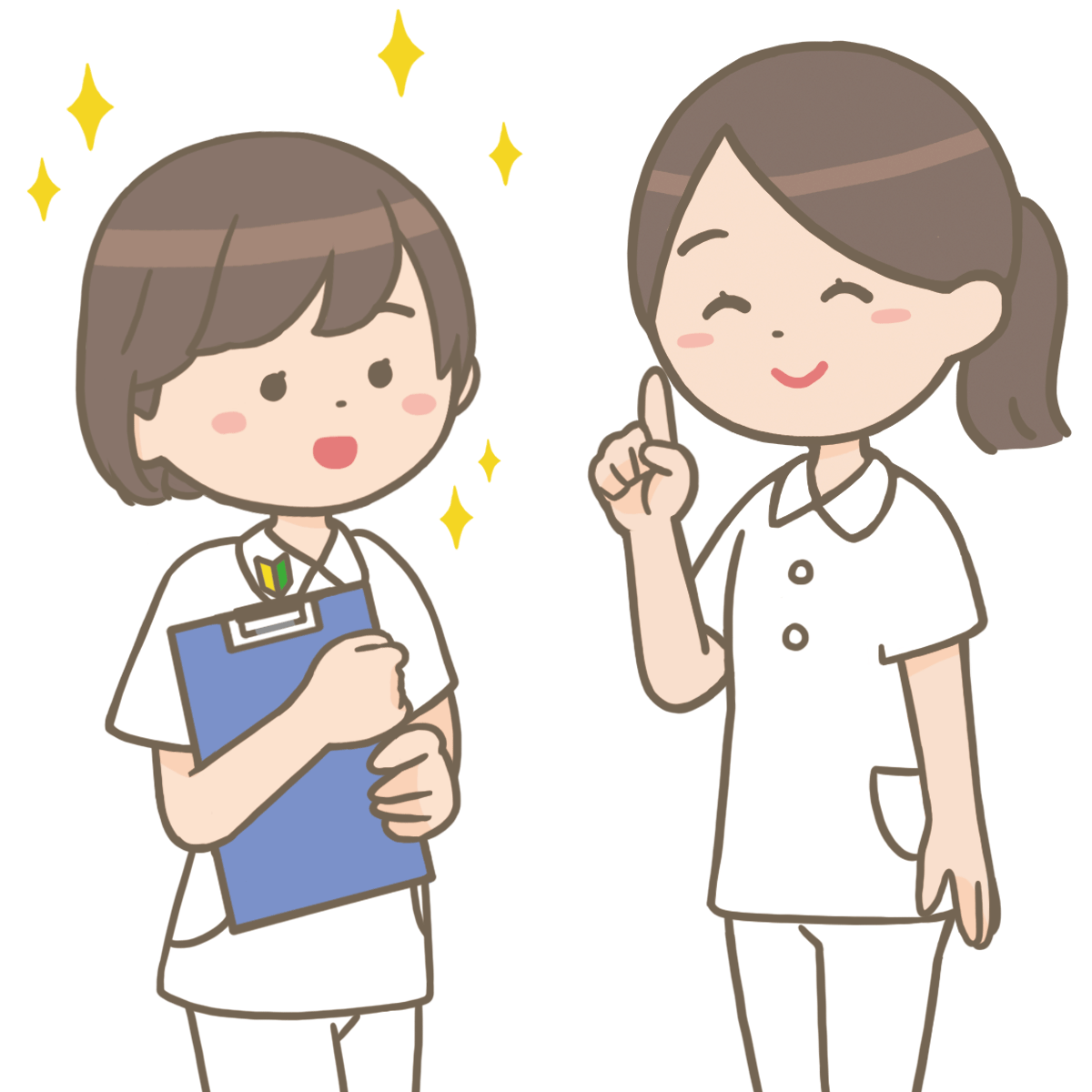 脈拍・呼吸・酸素飽和度
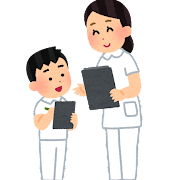 測ってみよう！
肺の音はどんな音かな？
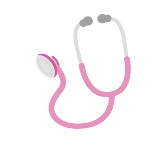 ちょうしんき
聴診器を使って
スタンプラリー
　 　　各コーナーを回って
　　     　　景品を ゲットしてね！
　　　  （景品は無くなり次第終了）
聴いてみよう！
看護師・保健師・
看護の進路相談
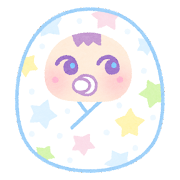 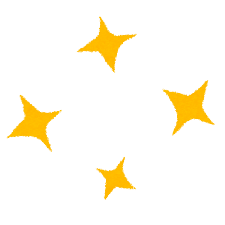 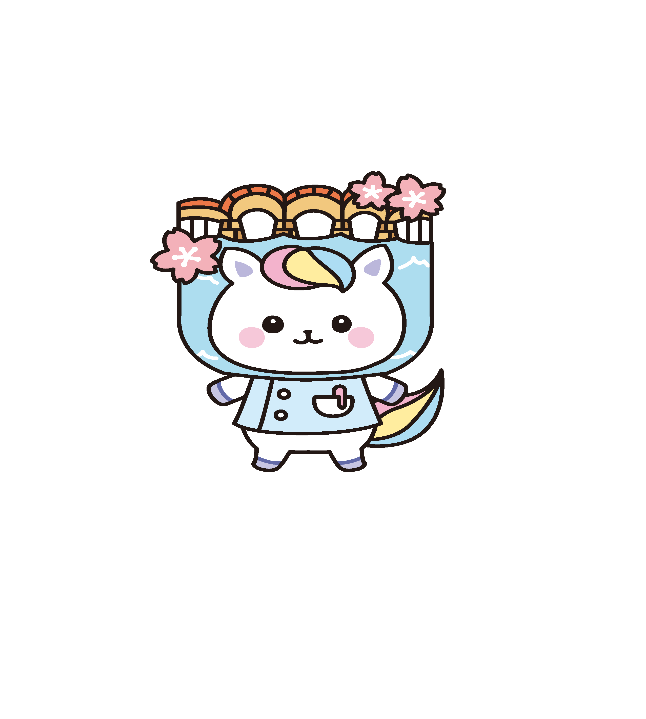 助産師になるには？
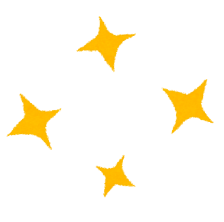 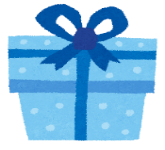 赤ちゃん人形で
抱っこ❤
おむつ交換体験
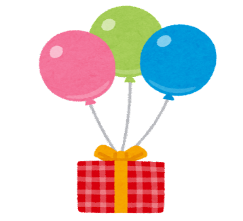 看護の仕事紹介
（DVD上映）
【山口県委託事業】
山口県かんごちゃん
協力病院：下関市立市民病院
お問い合わせ：公益社団法人山口県看護協会　TEL 0835-24-5791